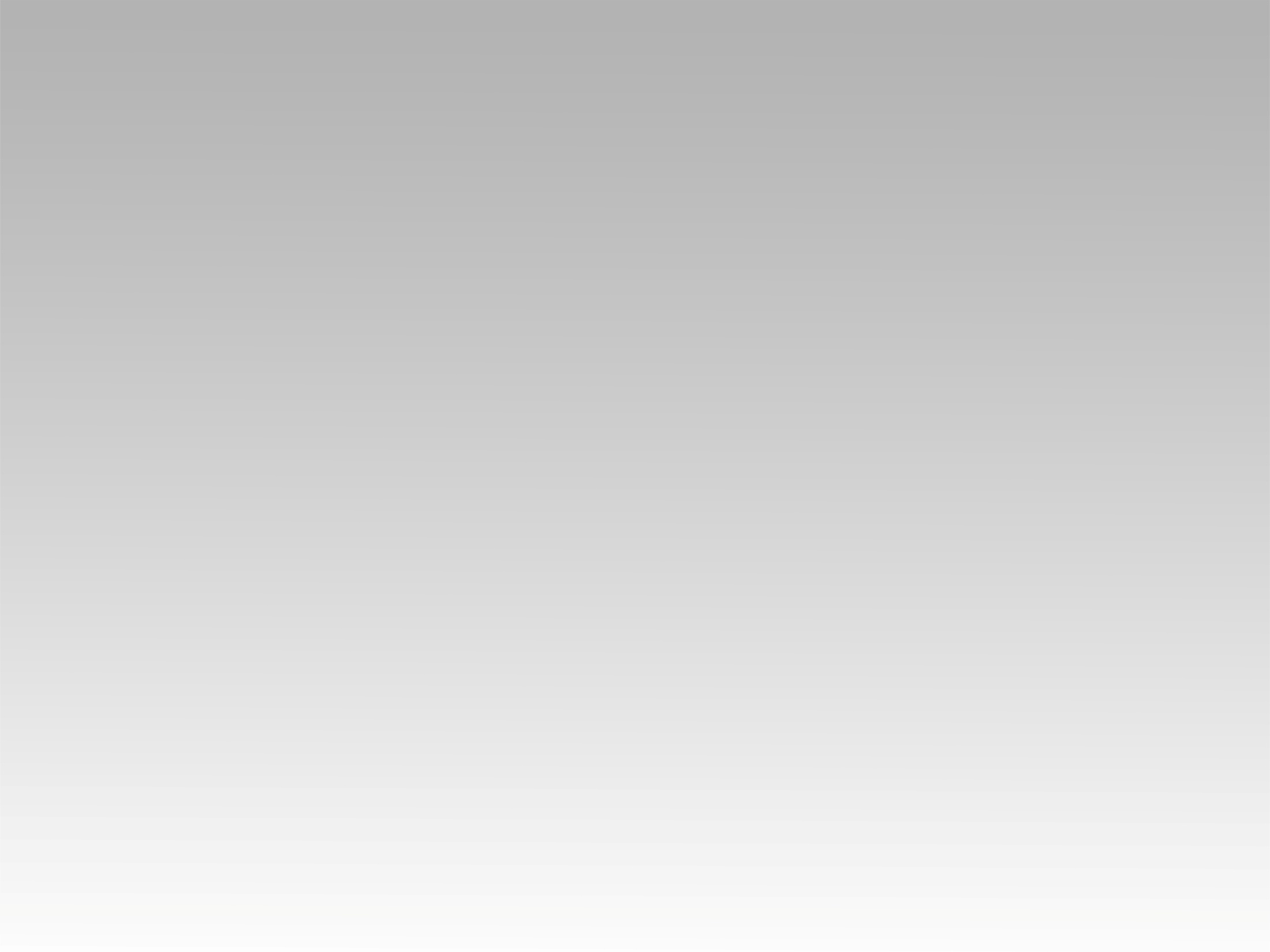 ترنمية 
شعبك يتقدم ليك
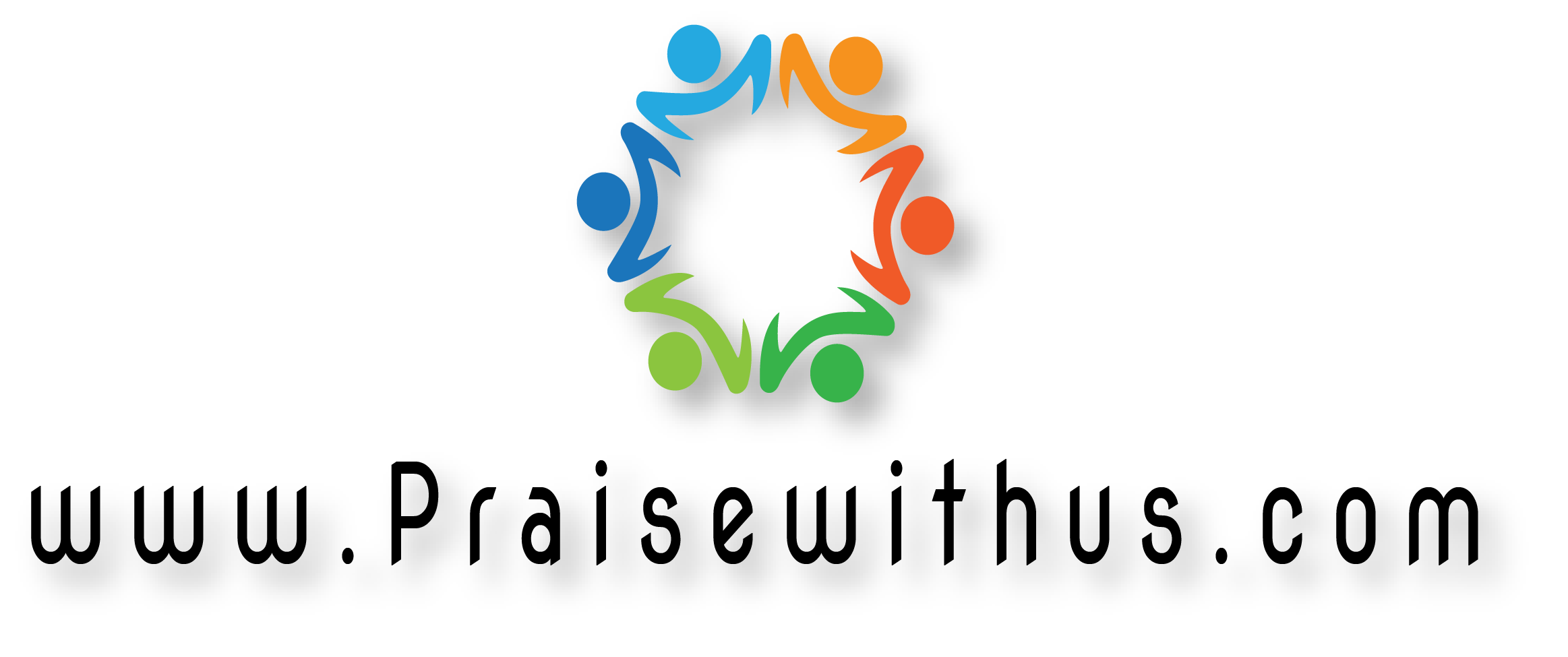 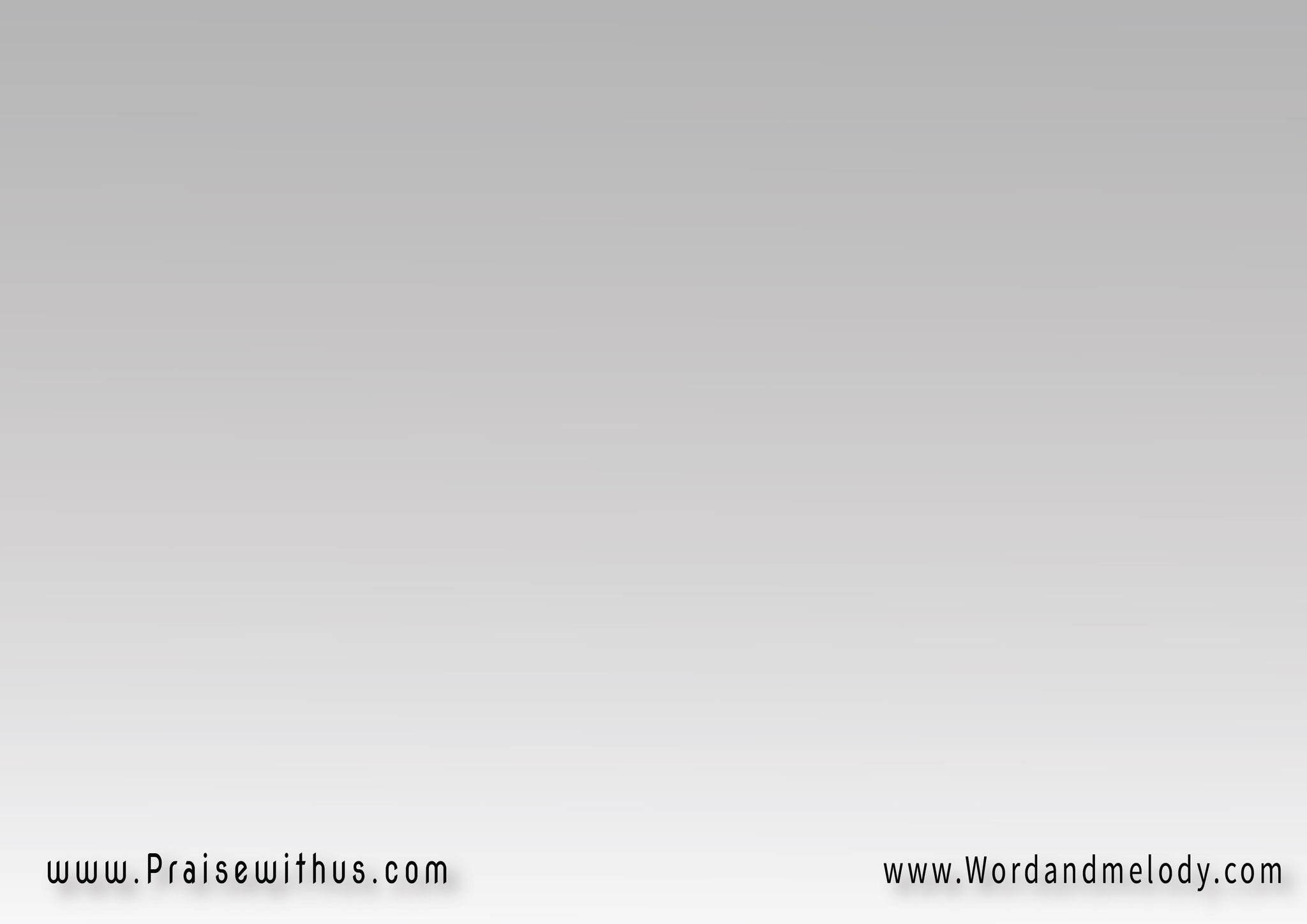 1- 
(شعبك يتقدم ليك 
بالروح يتقدم بيك)2 
(ومعاك للآب)2
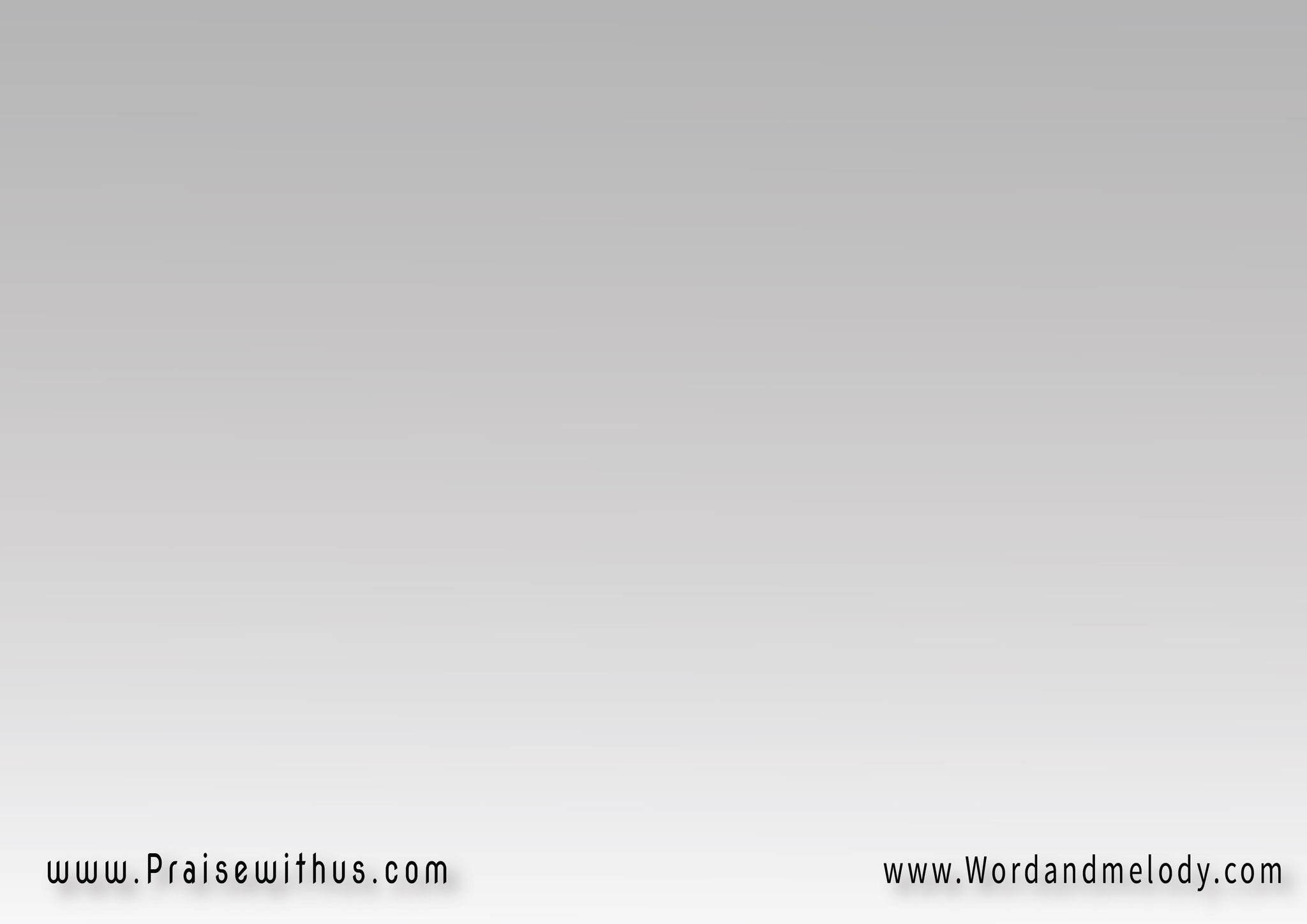 (شعبك متشوق فيك 
ترفعنا اليه بايديك)2 
(ونشوف فيك وجه الآب)2
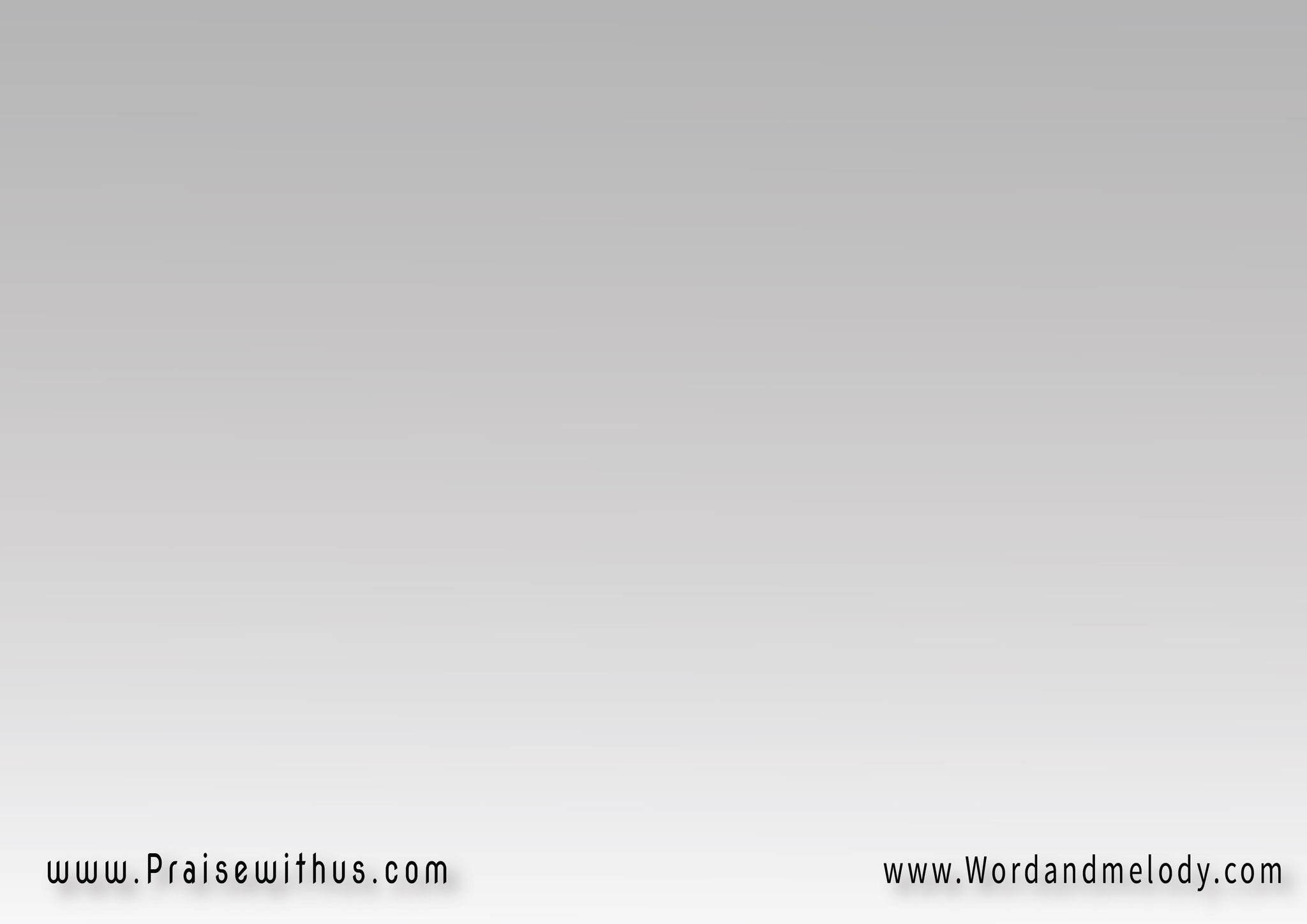 القرار:(أنت الآن هنا 
قائم ..... قائم
قائم عمانوئيل )2
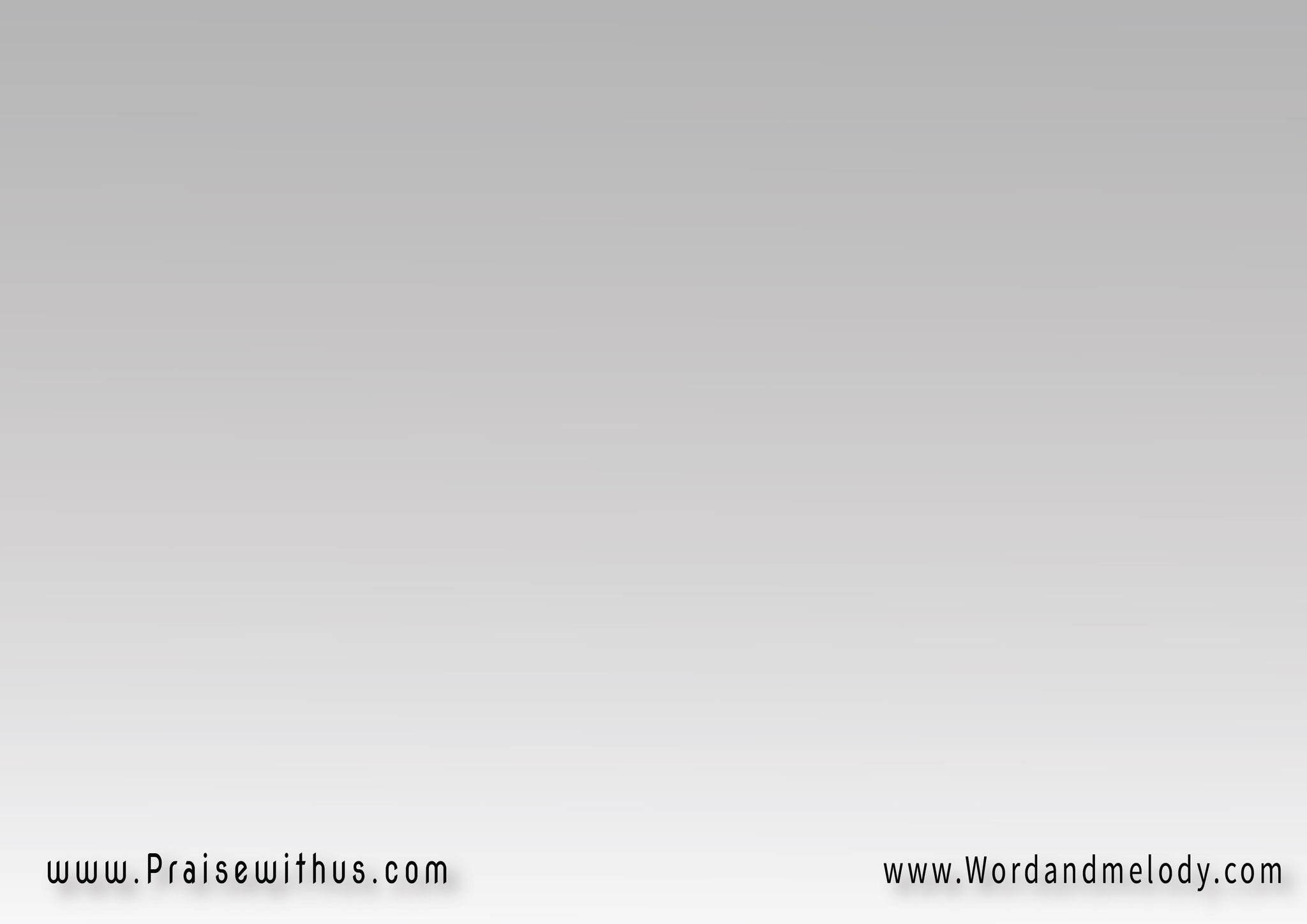 2- 
(ندخل بدم الفداء
 لأقداس السماء)2 
(فتح لنا الأبواب)2
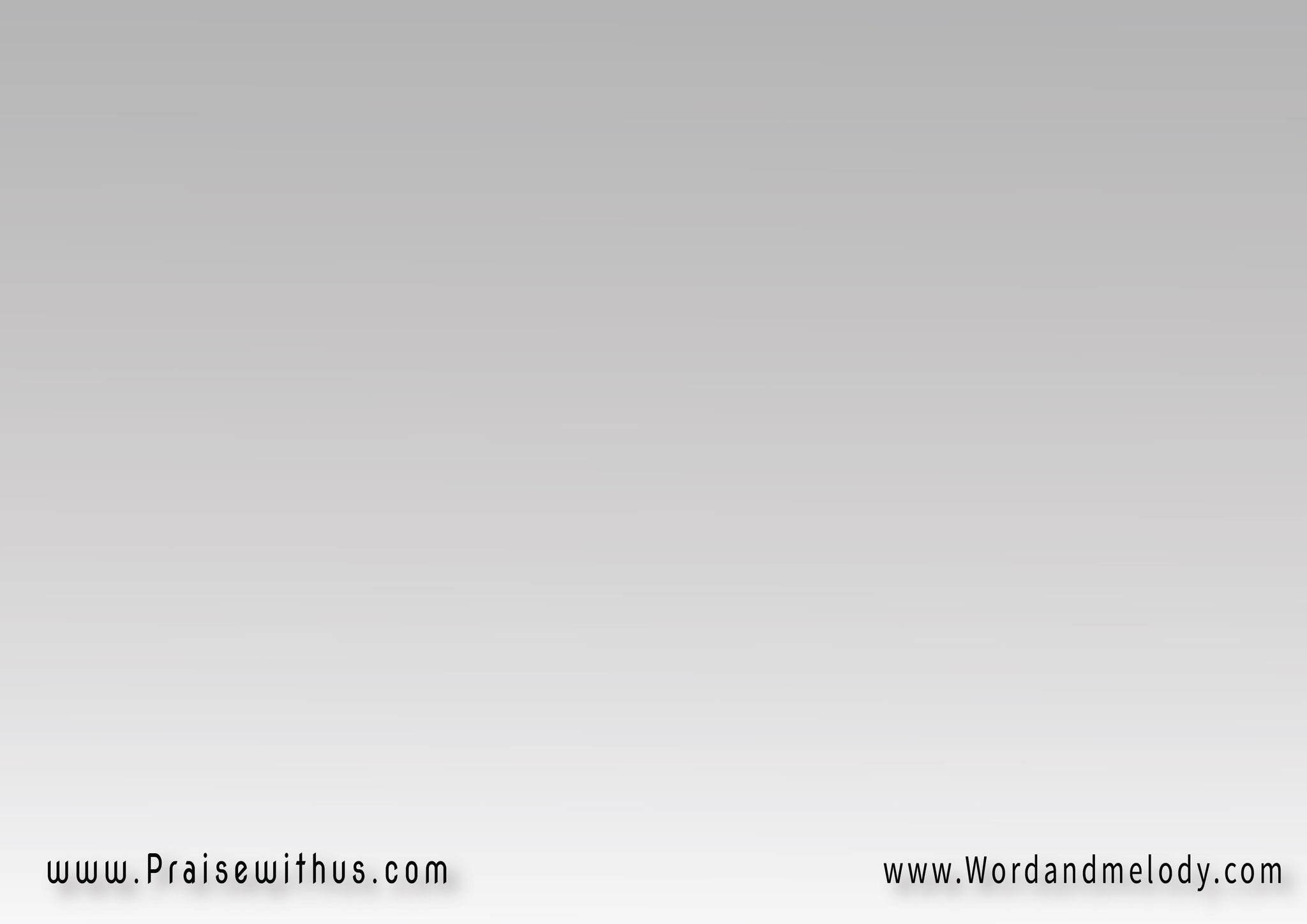 (نتمتع في الأقداس 
بأسرار الخلاص)2 
(وحمل شق الحجاب)2
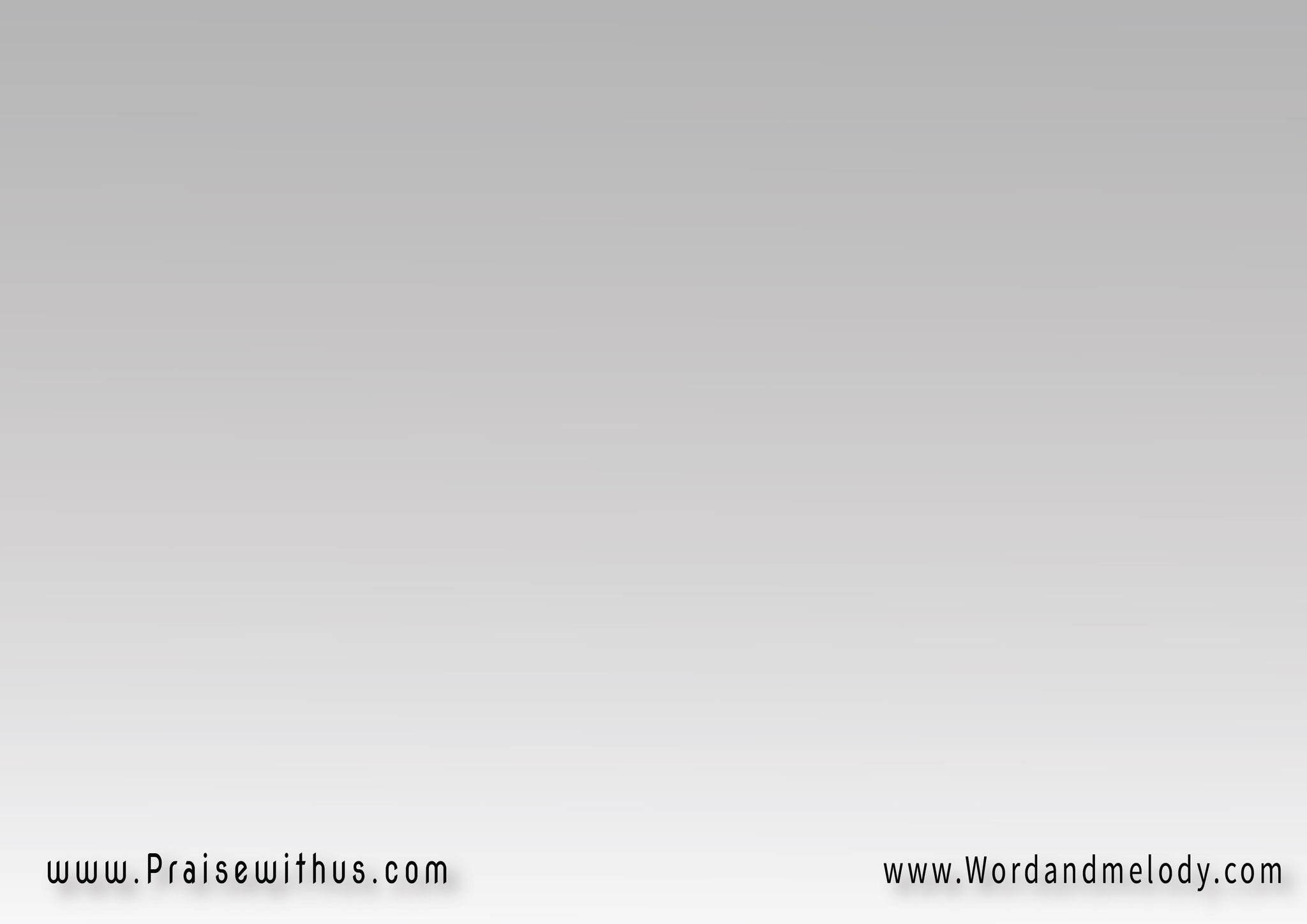 القرار:(أنت الآن هنا 
قائم ..... قائم
قائم عمانوئيل )2
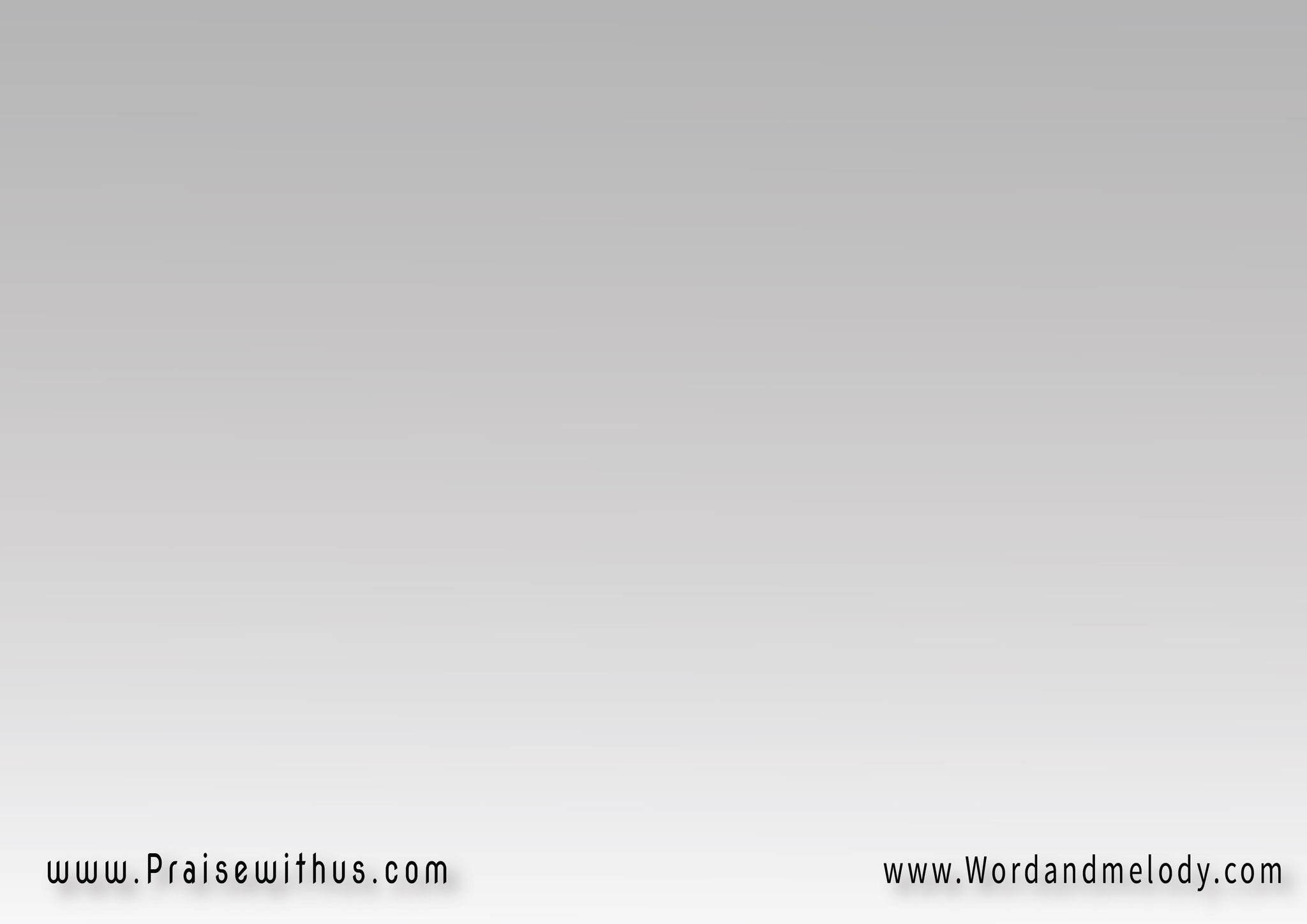 3- 
(إلى جبل سكناه 
إلى أقداس مشتاه)2 
(إلى مدينة الإله )2
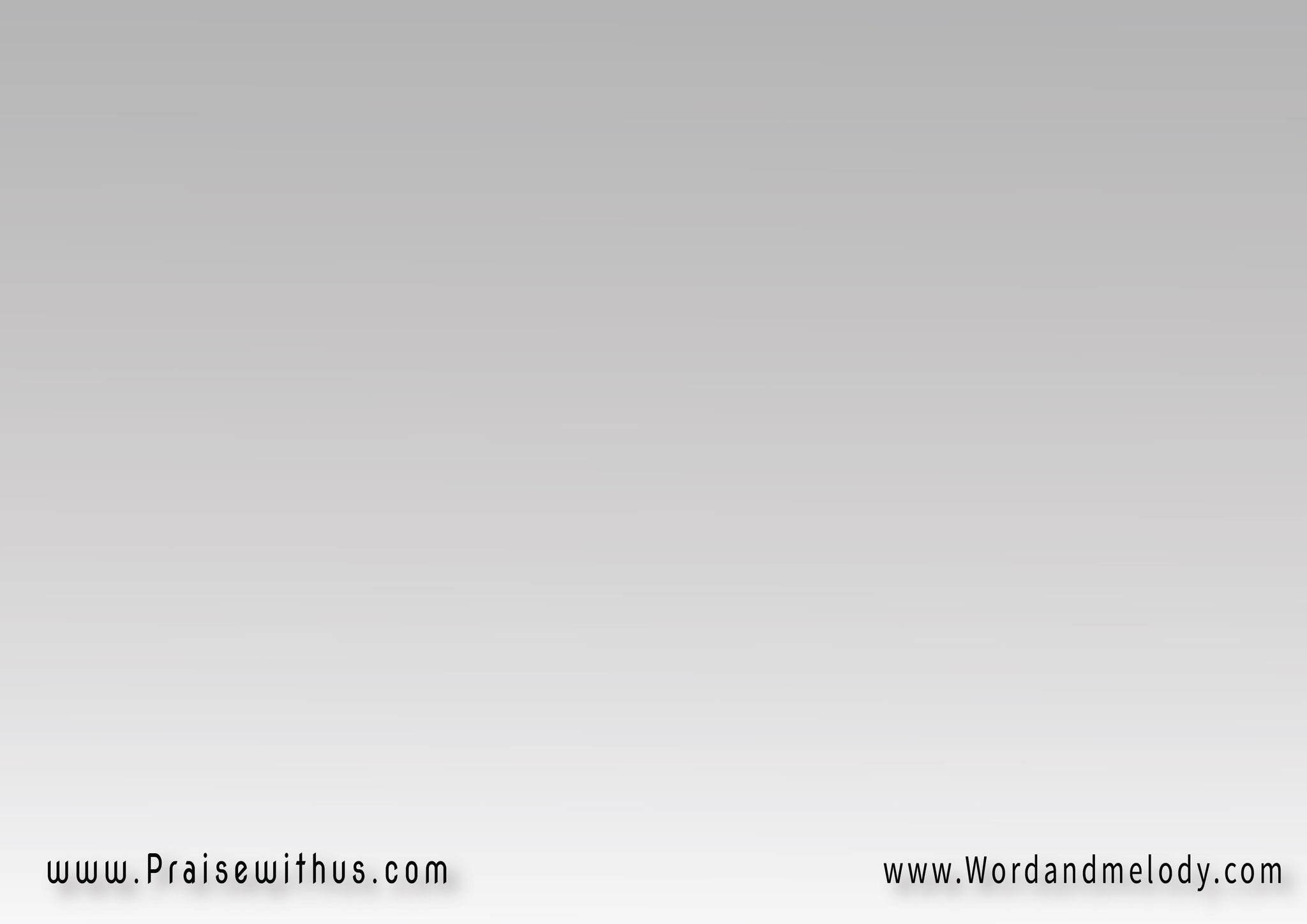 (ما أحلى الاجتماع 
إلى مذبح من أطاع)2 (بصعيدة الأرتفاع)2
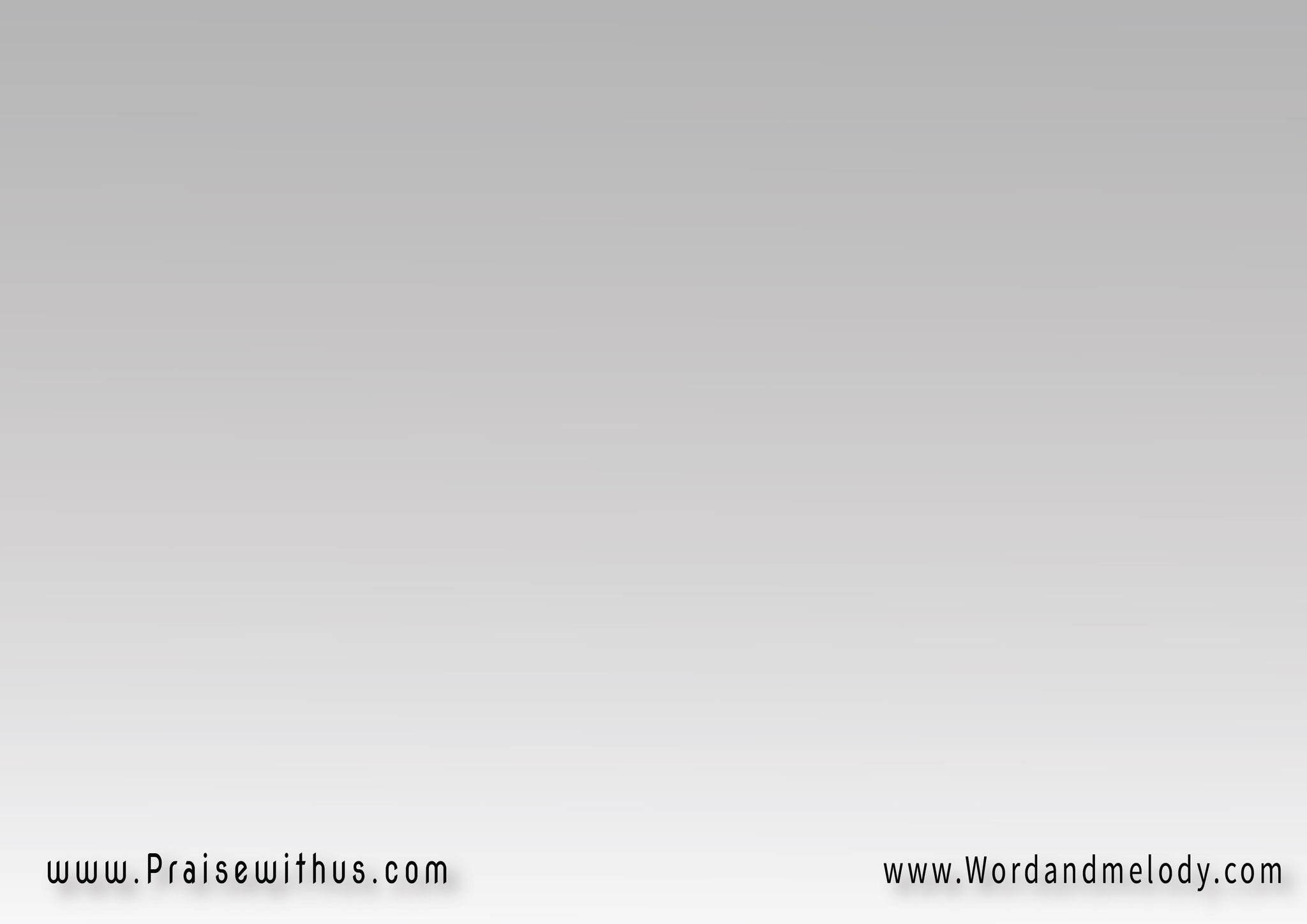 القرار:(أنت الآن هنا 
قائم ..... قائم
قائم عمانوئيل )2
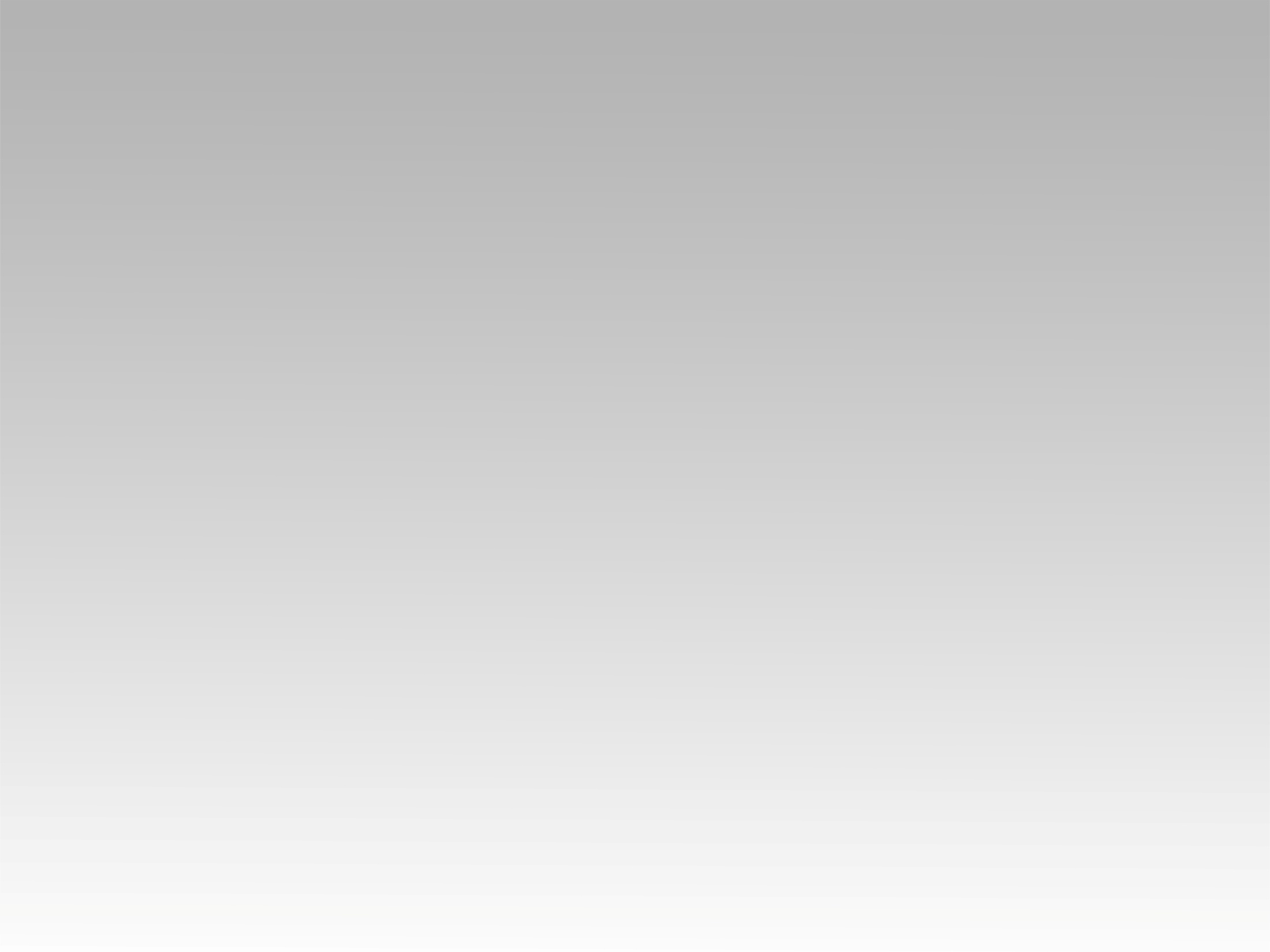 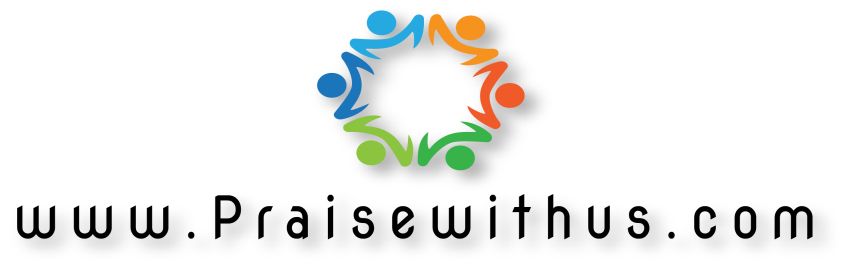